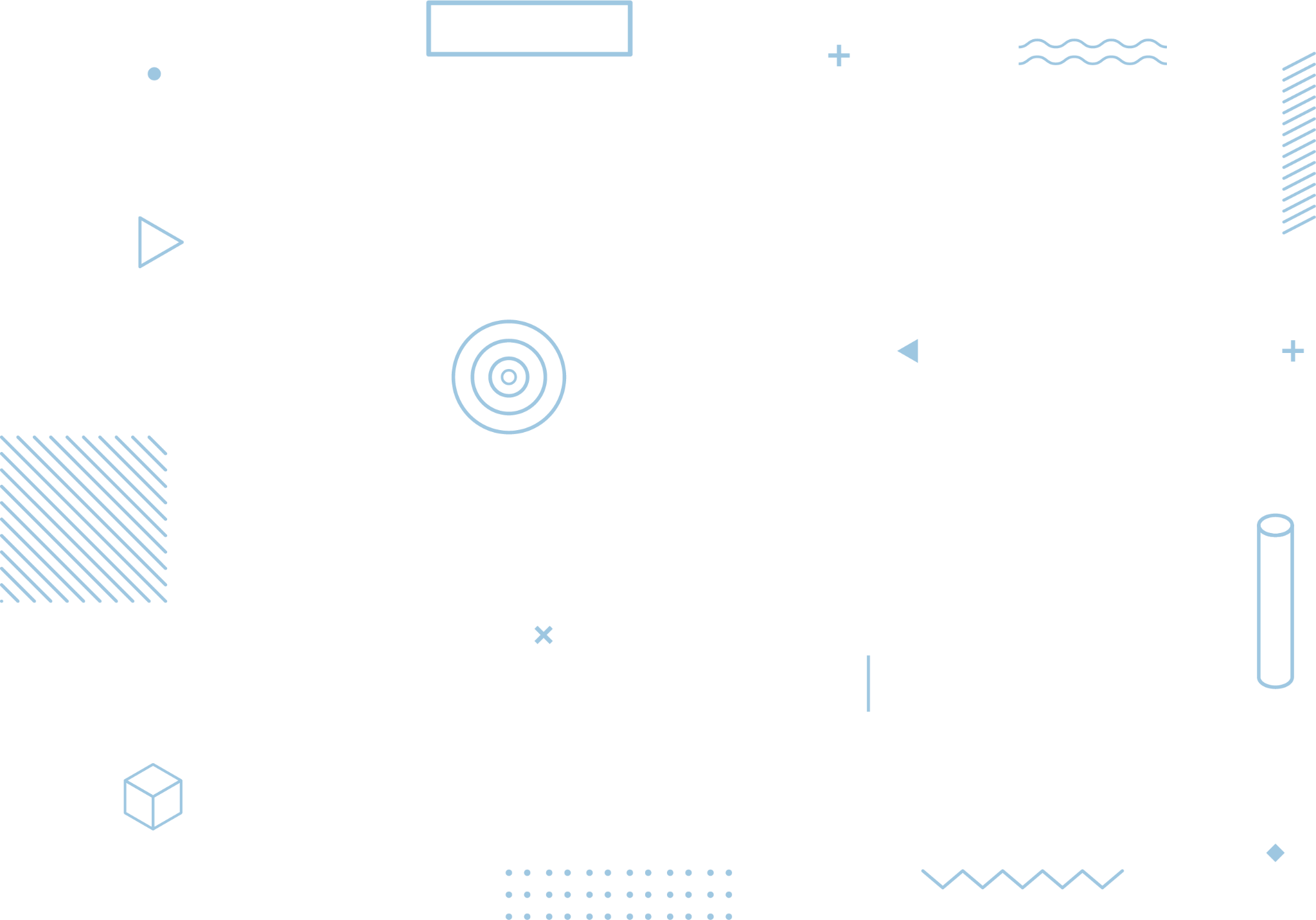 College Class Schedule
Name:
Class:
Notes:
Monday
Tuesday
Wednesday
Thursday
Friday
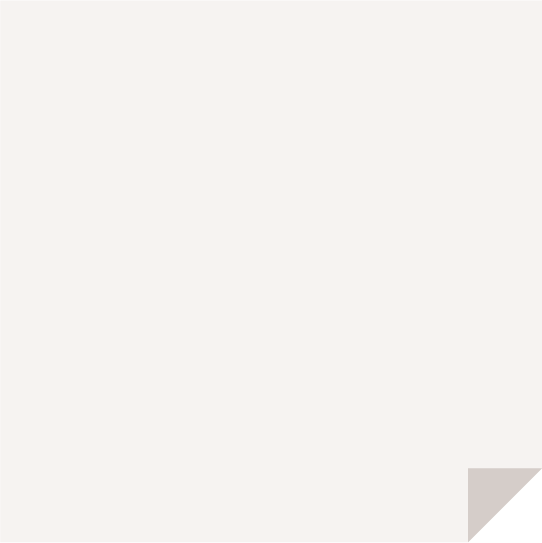 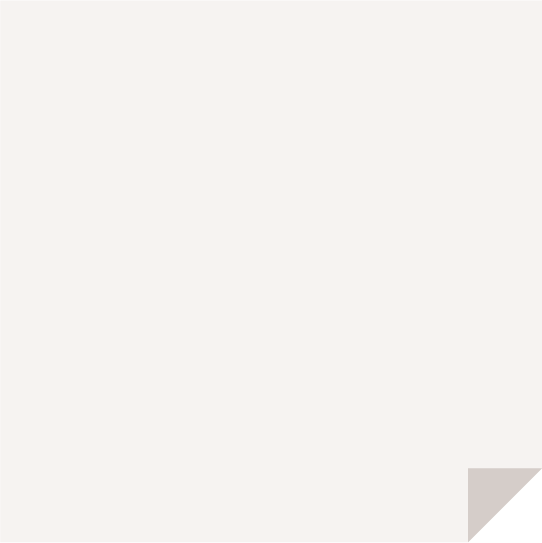 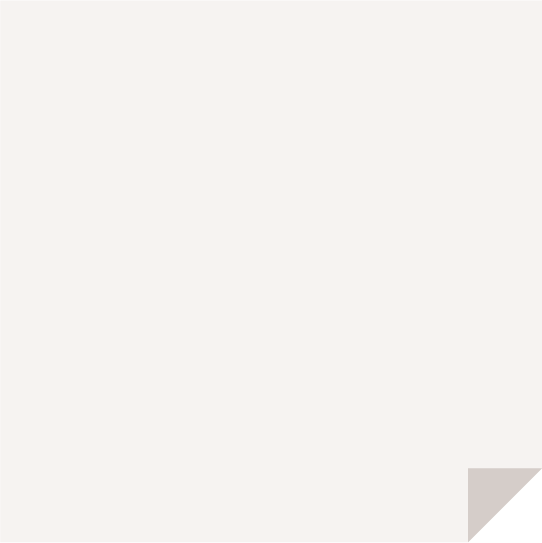 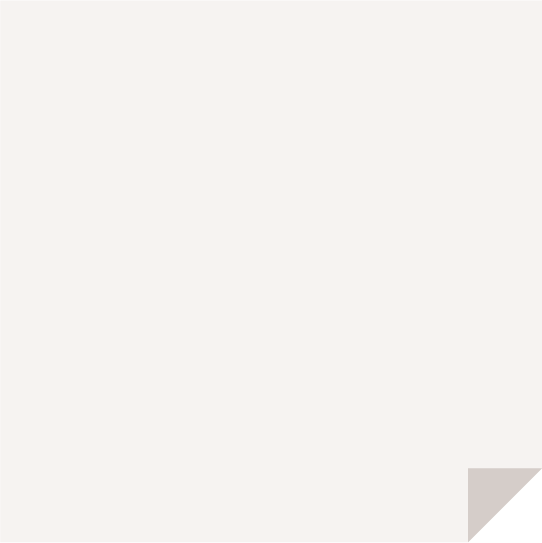 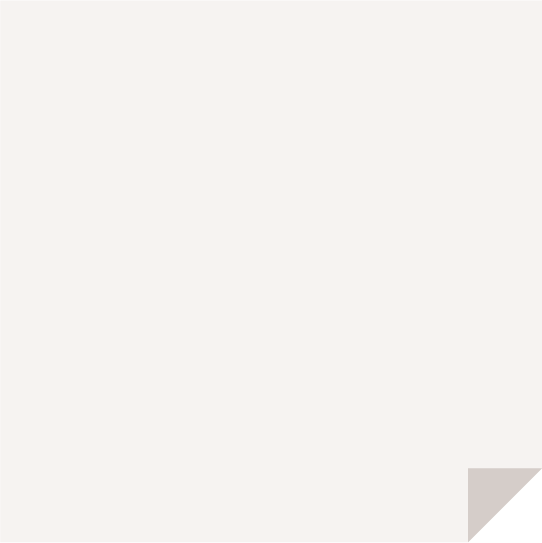 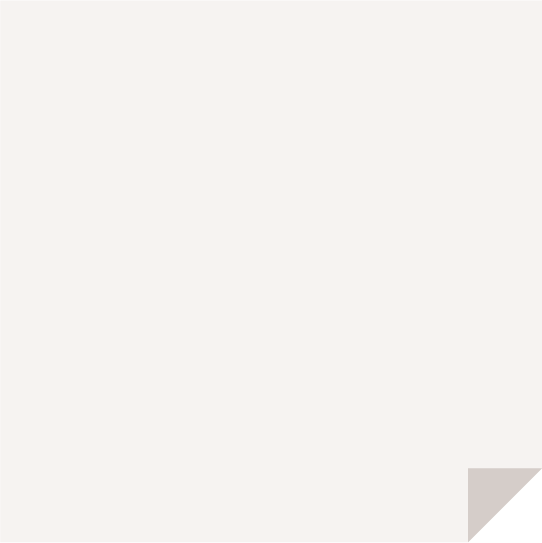